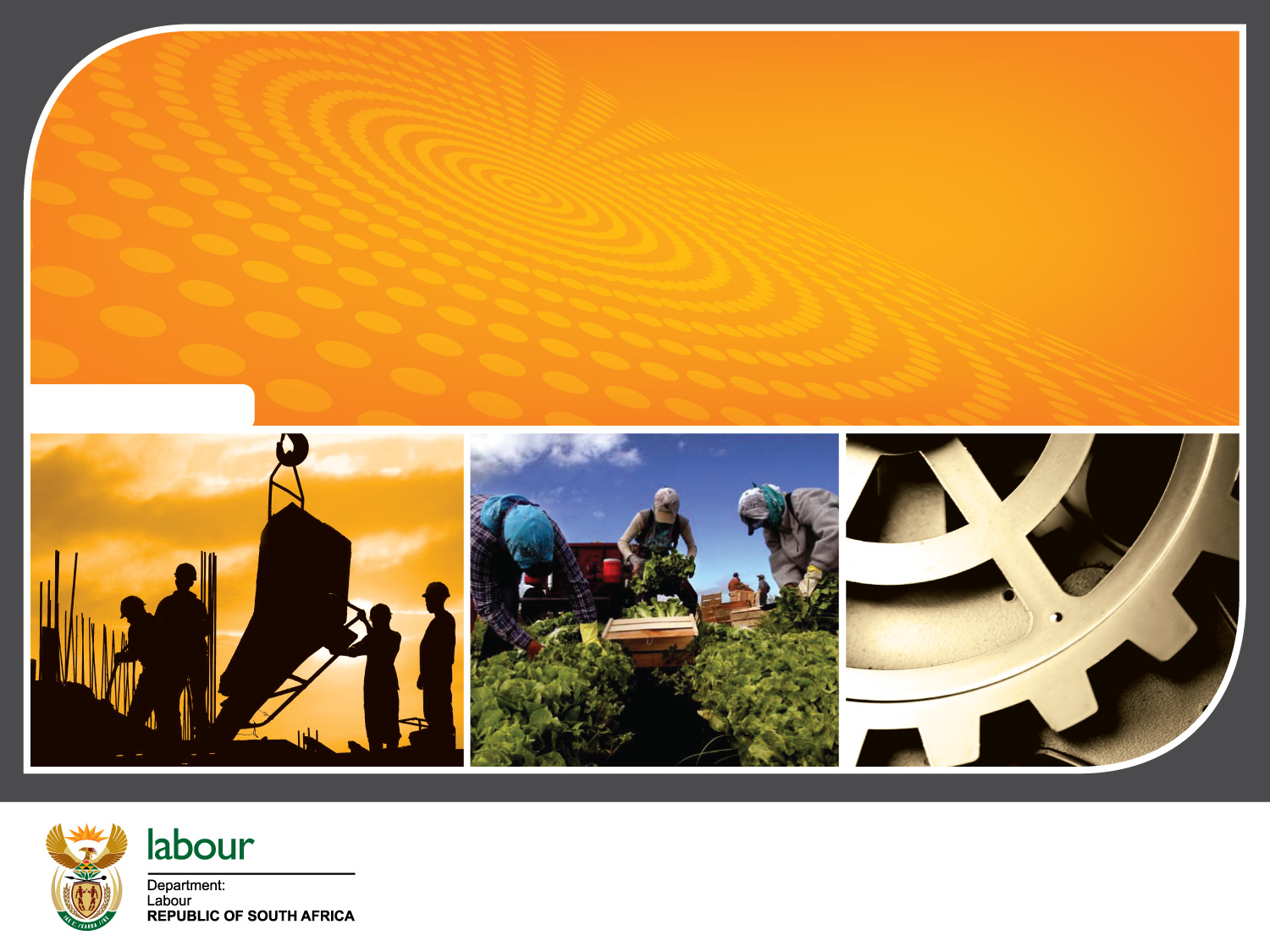 Department of Labour
Annual Performance Plan 2017/18
Portfolio Committee
2017.05.03
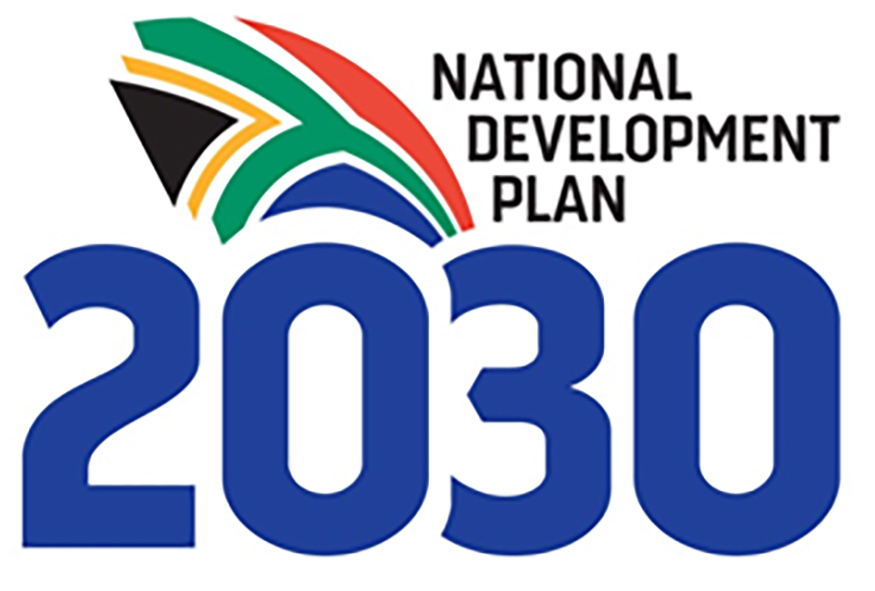 1
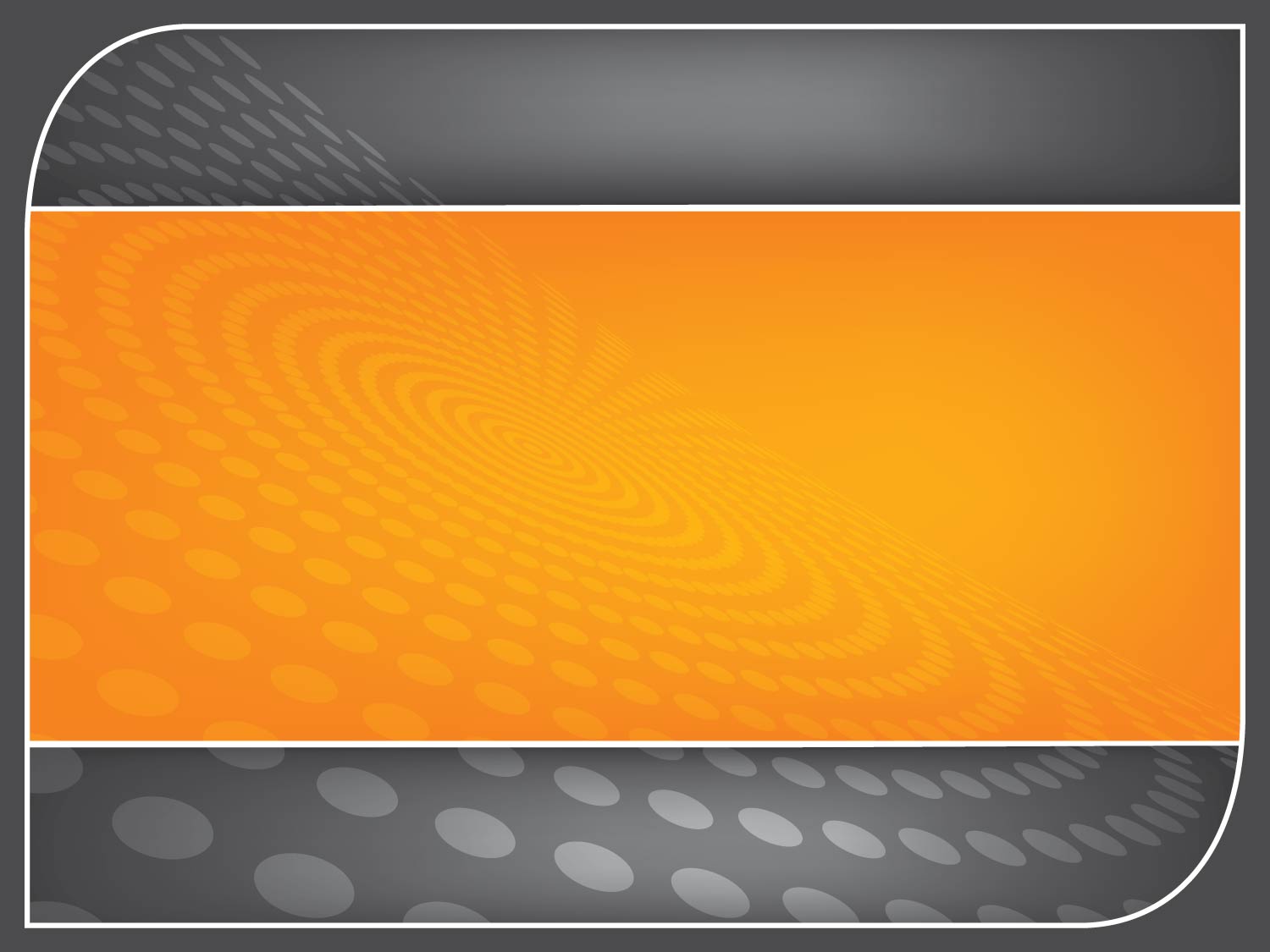 Table of Contents
COO|  2017.03.20
1•	The DoL Programmes and Entities
The DoL focus in the MTSF: 2015 – 20
The Annual Performance Plan for the Financial Year 2017/18
MTEF Allocation for 2017/18
Way-forward
2
1. DoL Programmes and Entities
Administration: Ministry; Deputy Minister, Director General’s Office; Corporate Services (CS), Chief Operations Officer (COO), Chief Financial Officer (CFO)

2.        Inspection and Enforcement Services (IES)

3.        Public Employment Services (PES)

4.        Labour Market Policy & Industrial Relations (LP&IR)

5.        Unemployment Insurance Fund (Schedule 3A Public Entity): UIF

6.        Compensation Fund (Schedule 3A Public Entity): CF
3
1. DoL Programmes and Entities- continues
Entities established in terms of various legislations and cabinet decisions to assist DOL in meeting its mandate include:

   Commission for Conciliation, Mediation and Arbitration (CCMA)
   National Economic Development and Labour Council (NEDLAC)
   Productivity South Africa 
   Protected Employment Enterprises (currently trading as Sheltered 
    Employment Factories)
4
2. DoL and MTSF Outcomes: 2015 – 20
In the Medium-term, the Department of Labour will contribute mainly to the following outcomes:

Outcome 4: Decent employment through inclusive economic growth
Outcome 5: A skilled and capable workforce to support an inclusive growth path
Outcome 11: Create a better South Africa, a better Africa and a better World
Outcome 12: An efficient, effective and development oriented public service; and
Outcome 13: An inclusive and responsive social protection system
Outcome 14: Transforming society and uniting the country
5
2. Government Service Delivery Outcomes and DoL Strategic Goals
6
2. Government Service Delivery Outcomes and DoL Strategic Goals (cont.)
7
Limpopo
- HQ and 2 Funds in Pretoria
9  DoL Provincial Offices 
 126 Labour Centre's
Mpumalanga
Gauteng
North West
KwaZuluNatal
Free State
Northern Cape
Eastern Cape
19 Mobile Units to access remote area visiting points
2 well equipped PES Busses 
- Provide services in 72 out of 139 Thusong Centre's
Western Cape
8
3. Strategic Plan and Annual Performance Plan for the Financial Year 2015-2020 and 2017/18
3.1 Administration

3.2 Inspections and Enforcement Services

3.3 Public Employment Services

3.4 Labour Policy and Industrial Relations
9
3.1 Administration
10
3.1 Administration - continues
11
3.1 Administration - continues
12
3.2 Inspections and Enforcement Services (IES)
13
3.2 Inspections and Enforcement Services (IES)
14
3.3 Public Employment Services (PES):
15
3.3 Public Employment Services (PES):
16
3.3 PES - continues
17
3.3 PES - continues
18
3.4 Labour Policy and Industrial Relations (LP&IR)
19
3.4 Labour Policy and Industrial Relations (LP&IR)
20
3.4 Labour Policy and Industrial Relations (LP&IR)
21
3.4 LP&IR - continues
22
3.4 LP&IR - continues
23
3.4 LP&IR - continues
24
3.4 LP&IR - continues
25
4. ENE Allocation
26
5. Way Forward
It is recommended that the Portfolio Committee notes the Annual Performance Plan of the Department of Labour.
27
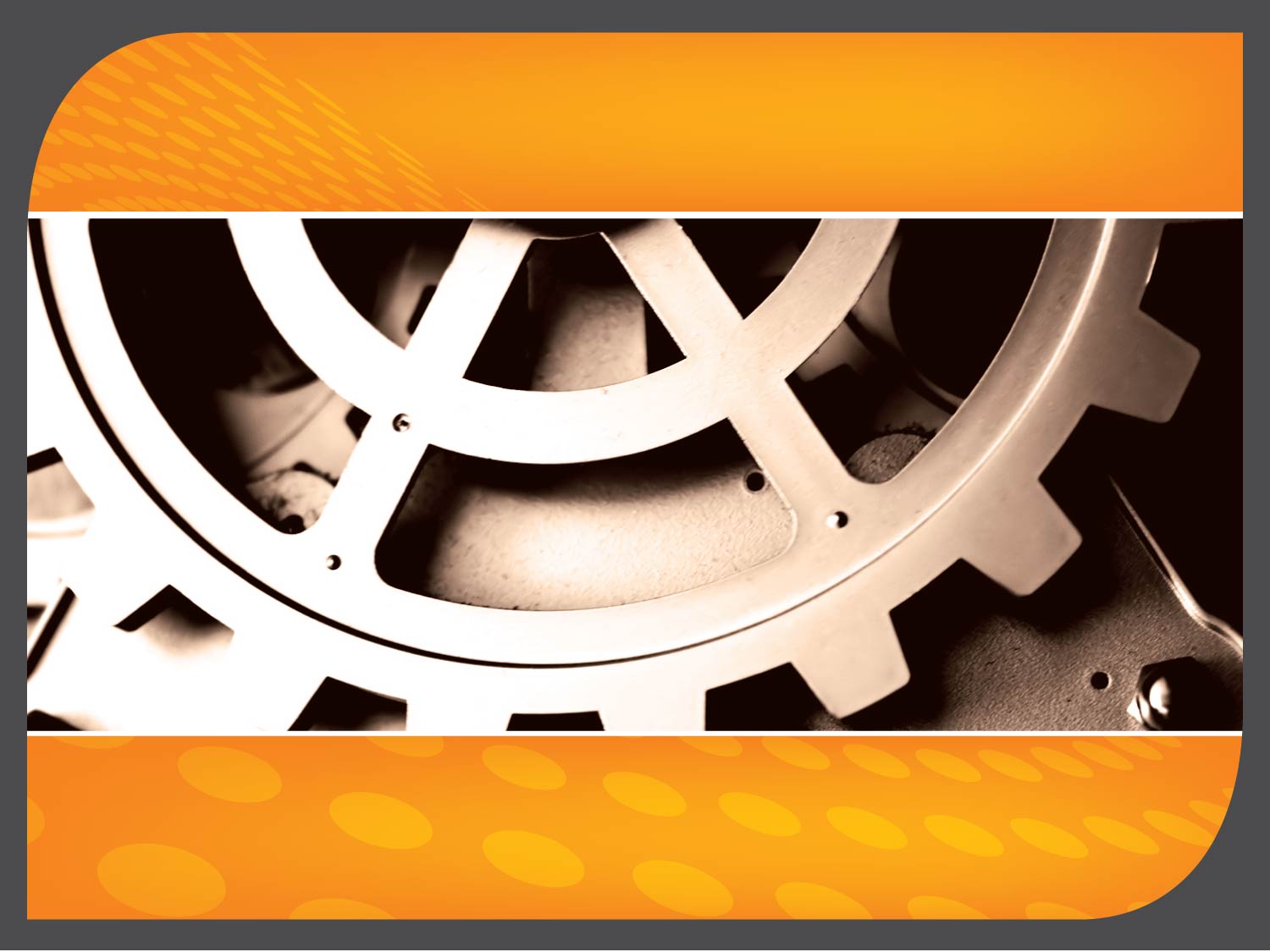 COO|  2017.03.20
Thank You…
28